BY YUSHEN
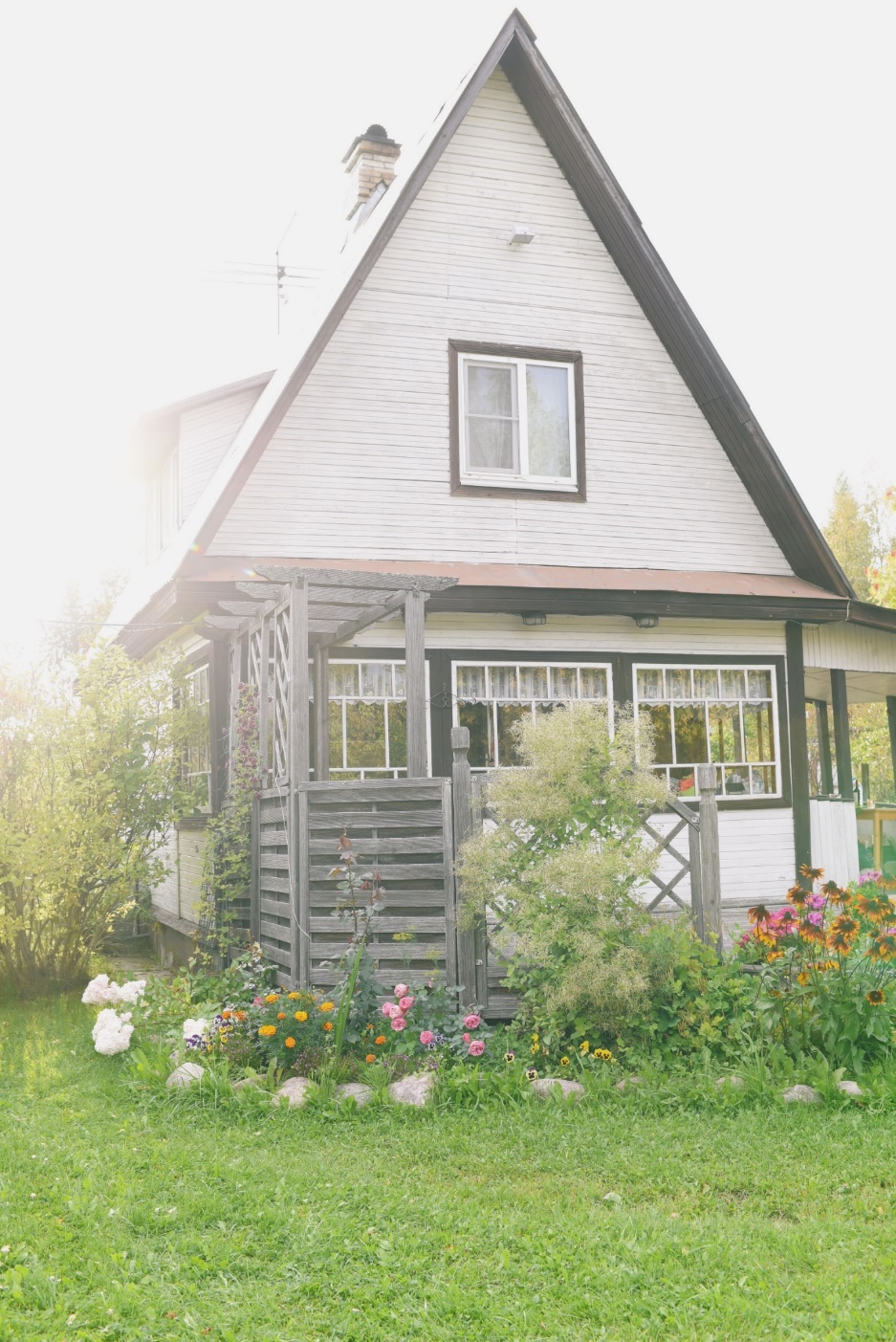 语文园地（七）
语文精品课件 二年级下册 7.5
授课老师：某某
授课时间：20XX
01  课文导读
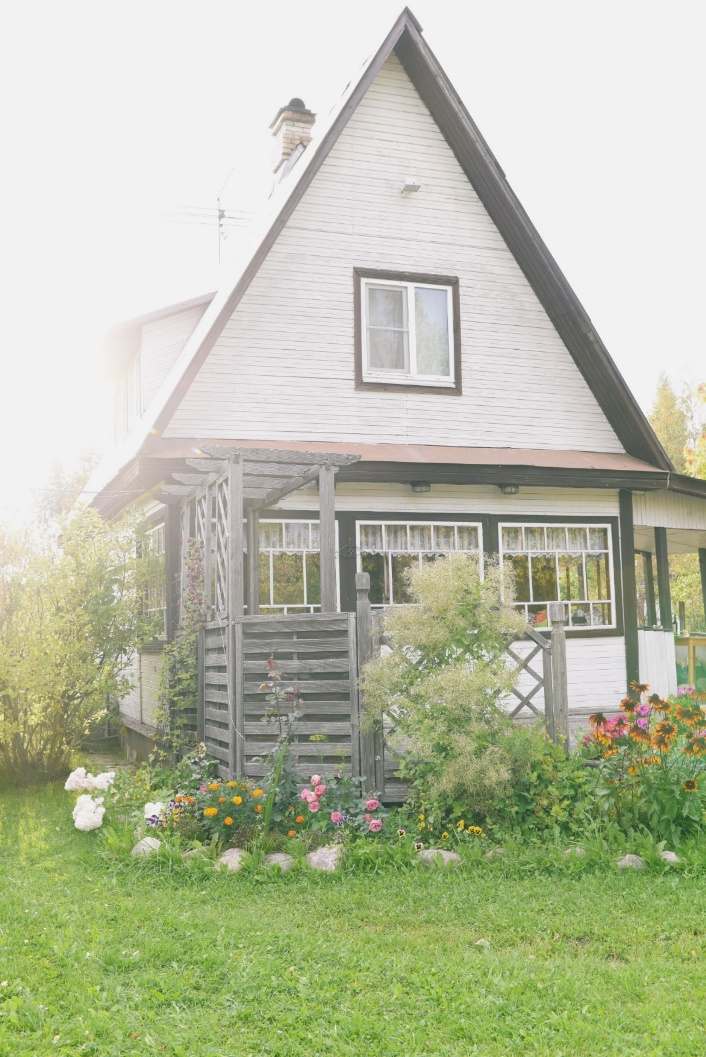 星期天,小明决定和妈妈一起进行大扫除,让我们看一看他们在大扫除的时候做了些什么?用到了哪些清扫工具?
02  识字加油站
tuō
sào zhou
mā
tǒnɡ
bò  jī
扫  帚
抹 布
拖 把
水 桶
簸 箕
bō li
lā   jī
扫地
擦 玻 璃
倒 垃 圾
摆 桌 椅
我发现：这些词语都是我们平时打扫卫生的时候用到的工具和要做的事情。
02  识字加油站
sào zhou
扫 帚
造句：
他拿起扫（sào）帚扫（sǎo）地。
sǎo
扫 地
02  识字加油站
星期天，我和妈妈在家里打扫卫生，我先用扫帚把地扫了一遍，用簸箕把垃圾弄干净。妈妈先把拖把在水桶里洗了一下，然后拖地，在她拖地的时候，我用抹布把桌子擦了一遍。很快，我们打扫完了，哇，真干净！
02  识字加油站
zhǒu     mā       tuō      tǒng       bō         lā          jī

抹       帚        拖      玻       桶         圾       垃
这床被子摸上去很柔软。
他挑了一本书，认真地读了起来。
他揭开米缸的盖子，发现里面没有粮食了。
03  字词句运用
猜一猜加点字的读音和意思，再查查字典，看看猜得对不对。
03  字词句运用
mō
扌，用手接触或轻轻抚摩。
摸
dú
讠，依照文字念。
读
jiē
揭
扌，把盖在上面的东西拿起，或把粘合的东西分开。
03  字词句运用
那棵大枫树好像一把又高又大的绿色太阳伞。
它们都是比喻句
大枫树比作太阳伞
大象有一对大耳朵，像扇子似的耷拉着。
大象的耳朵比作扇子
绿油油的小柏树就像战士一样笔直地站在那里。
小柏树比作战士。
03  字词句运用
同学们，我们很喜欢小动物，如果你可以养一只小动物，你打算养什么？写写你的理由。
写话构思：我们写小动物的时候，首先要抓住小动物的样子，写出其外貌特点，然后再介绍它的生活习性，语言要生动活泼。还要注意理由要合情合理。
03  字词句运用
可爱的小白兔
       我想养一只小白兔，因为它的模样太可爱了。 长长的耳朵高高地竖着，一对红宝石似的大眼睛，尤其是那个三瓣嘴，一动一动地，好像总在笑；身后还有一个短短的尾巴。它走路的时候一跳一跳的，仿佛是在炫耀着自己的大长腿。
       小兔子吃草的样子也很可爱。它吃草的时候整个身子蜷伏着，除了嘴巴外，全身一动不动。你看它叼起草叶的尖，三瓣形的小嘴就像装了个小马达，飞快地咀嚼起来。可爱吧？
03  字词句运用
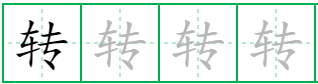 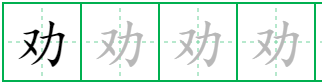 “又”变成偏旁后，捺变成了长点
“车”变成偏旁后，最后一笔变成了横，且此横变成了提
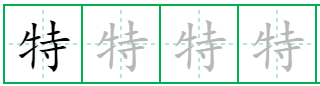 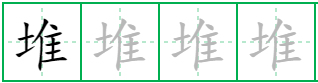 “土”变成偏旁后，末横变成了提
“牛”变成偏旁后，最后一笔变成了末横，且此横变成了提。
04  日积月累
二十四节气歌
二十四节气：将冬至到夏至再到冬至之间的时间段（约365.25日）也就是岁实（回归年），分割为24段（每段约15日2时5刻），每段起始于一个节气。
春雨惊春清谷天，
夏满芒夏暑相连。
秋处露秋寒霜降，
冬雪雪冬小大寒。
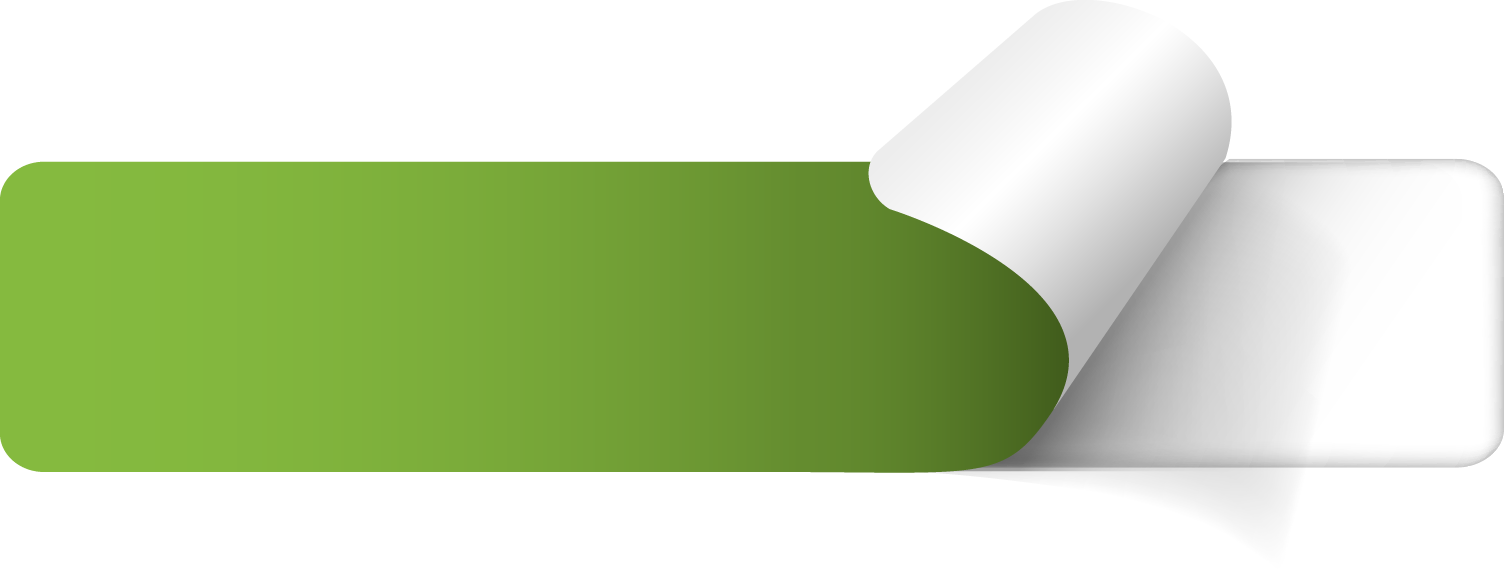 二十四节气
04  日积月累
立春　雨水　惊蛰　春分　清明　谷雨 
立夏　小满　芒种　夏至　小暑　大暑 
立秋　处暑　白露　秋分　寒露　霜降 
立冬　小雪　大雪　冬至　小寒　大寒
04  日积月累
同学们，你们注意过月亮的变化吗？它有时像眉毛、有时像镰刀、有时像核桃、有时像圆盘。月亮姑娘想做衣裳，裁缝师傅应该怎么办？就让我们走进这篇文章去看一看吧。
第1自然段：月亮姑娘想做衣裳。 
第2—4自然段：月亮姑娘找裁缝师傅做的三次衣裳穿不成。  
第5自然段：月亮因为一直在变，所以没有合适的衣裳。
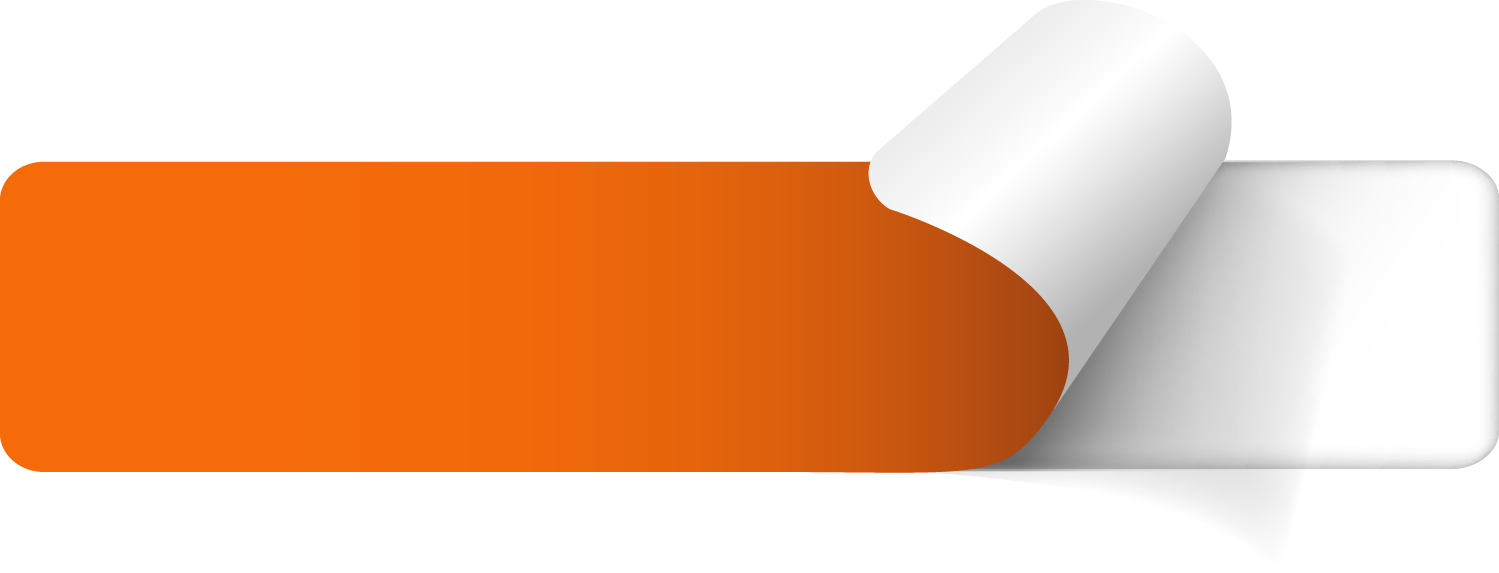 自由读故事，思考：
04  日积月累
作者是怎样比喻月亮姑娘变化的？
（1）月亮姑娘为什么要做衣裳？
细细的、弯弯的，像眉毛
凉风吹的她有点冷
好像弯弯的镰刀
（2）月亮姑娘为什么三次都没有做成衣裳？
像一只圆盘
月亮姑娘每天都在变。
像只核桃
05  课堂小结
语文园地七 
◆识字加油站    　    ◆字词句运用　　
◆写话                          ◆书写提示
◆日积月累　　　　◆我爱阅读
06  课堂练习
一、想一想，连一连。 
扫帚                                       收垃圾
簸箕                                       擦玻璃
抹布                                       拖地
拖把                                       扫地
06  课堂练习
二、 填一填。        
春雨惊春                  ，                    暑相连。
秋处               寒霜降，冬雪                小大寒。
清谷天
夏满芒夏
露秋
雪冬
BY YUSHEN
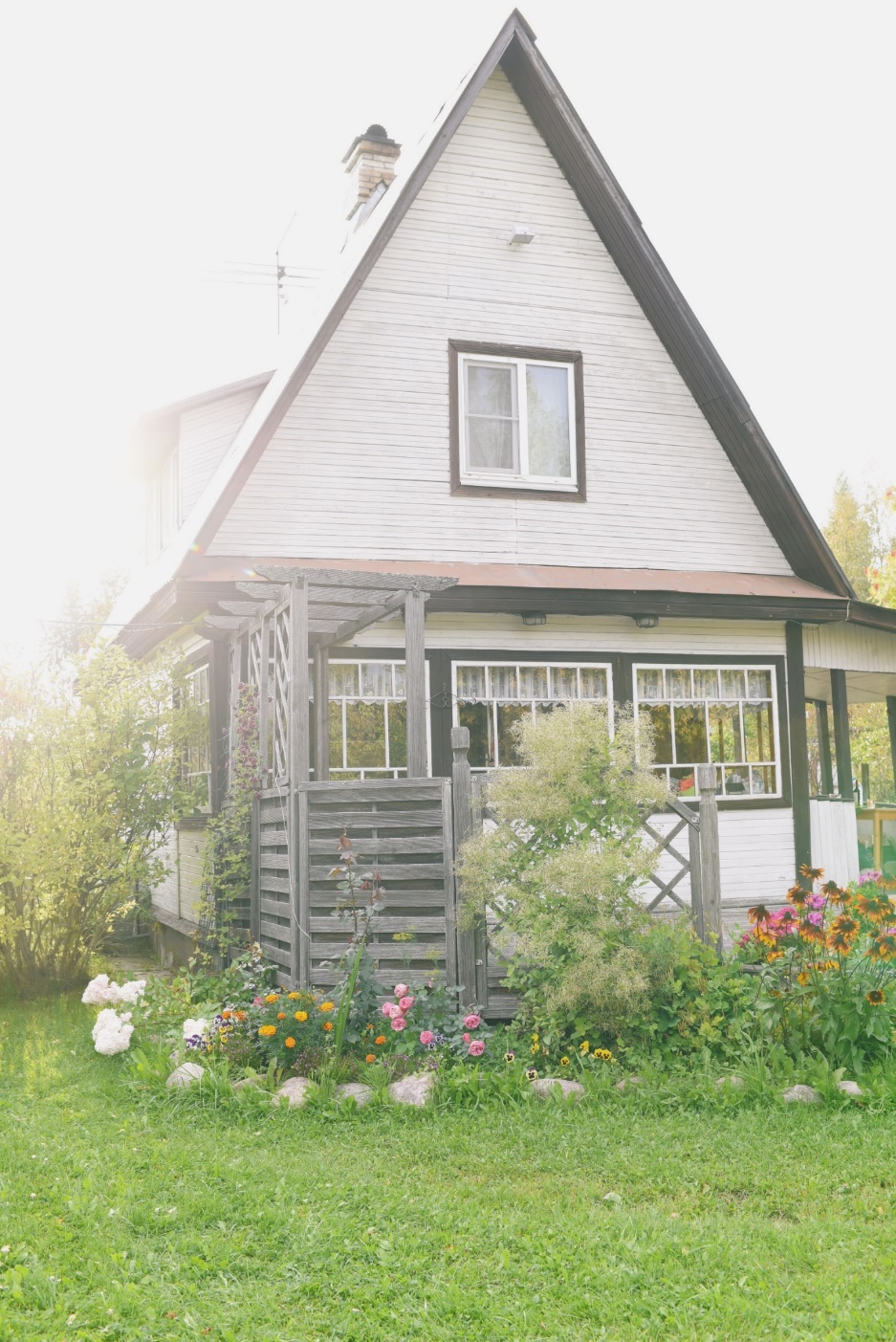 谢谢各位倾听！
语文精品课件 二年级下册 7.5
授课老师：某某
授课时间：20XX